Emotion Timeline Activity
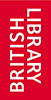 This activity helps pupils to:
Identify key plot points in a story or poem
Identify the different emotions that a character experiences in the story or poem. 
Compare the perceptions of other readers of the same story.
Compare how different characters experience the same events in a story.

Instructions:
Choose a poem or short story and read it a couple of times to familiarise the class with it.
Pick a character and identify the key points of the story  (if done as a class activity, pupils can compare their graphs at the end and discuss any differences and similarities).
Pupils can either draw their own graph or print out the template on slide 4 onto A4 paper. Each key point of the story identified is placed along the horizontal axis. 
Emoticons are placed on the vertical axis (positive, neutral and negative). 
For each key point of the story, pupils decide how the character they have chosen is feeling and plot it on the graph. 
Connecting the dots helps to visualise the different emotions that the character experiences at different points of the poem /short story.  See slide 2.

Extensions:
Emotions can be further identified with labels (see slide 3)
Different characters can be plotted on the same graph to show how the same key point in the story can affect characters’ emotions in different ways.
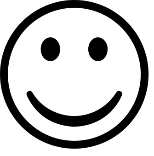 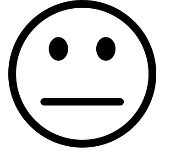 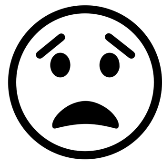 Kofi finds a fossil
The creature offers Kofi a wish
Kofi sees more creatures in the sea
The creature slides closer to Kofi
Kofi thinks about all the things he could wish for
Kofi goes home and counts his treasures
Kofi is up to his calves 
in freezing water
The creature  crawls towards Kofi
Emotion timeline for ‘Fossils’ by Joseph Coelho
Kofi thinks about home
Kofi kicks the creature 
away from him
Excited
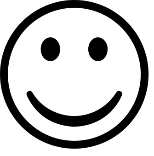 Scared and relieved
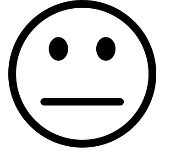 Unsure
Uncomfortable and nervous
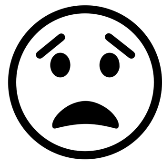 Kofi finds a fossil
The creature offers Kofi a wish
Kofi sees more creatures in the sea
The creature slides closer to Kofi
Kofi thinks about all the things he could wish for
Kofi goes home and counts his treasures
Kofi is up to his calves 
in freezing water
The creature  crawls towards Kofi
Emotion timeline for ‘Fossils’ by Joseph Coelho
Kofi thinks about home
Kofi kicks the creature 
away from him
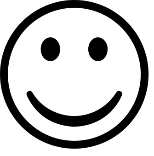 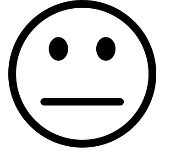 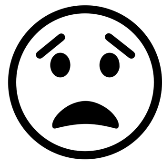